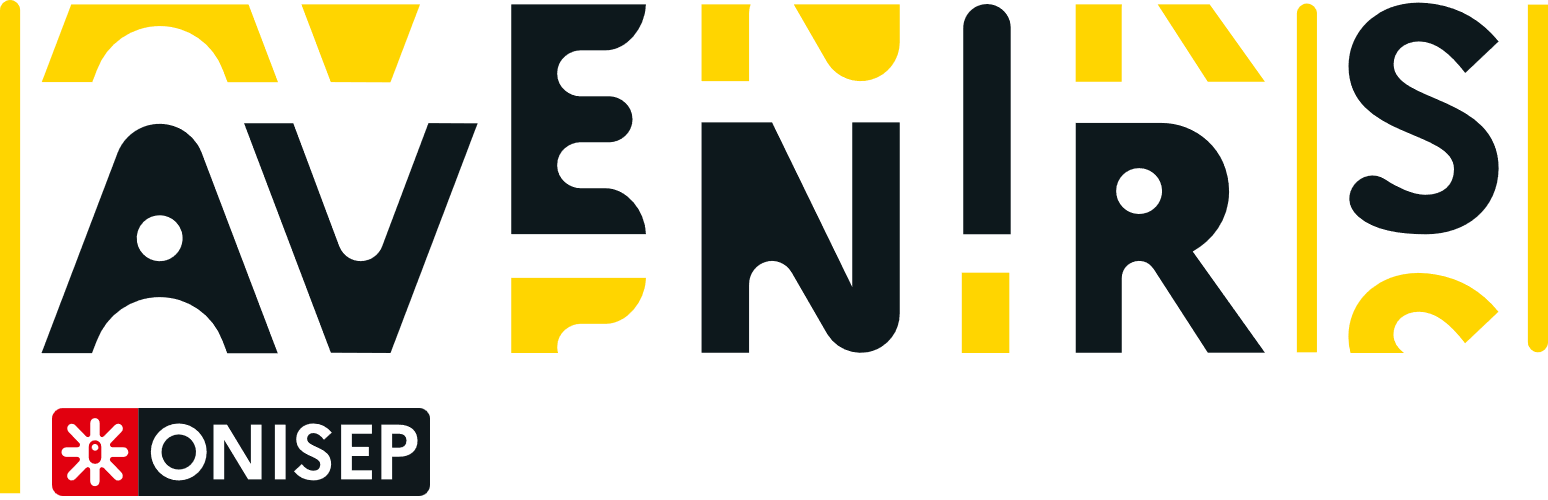 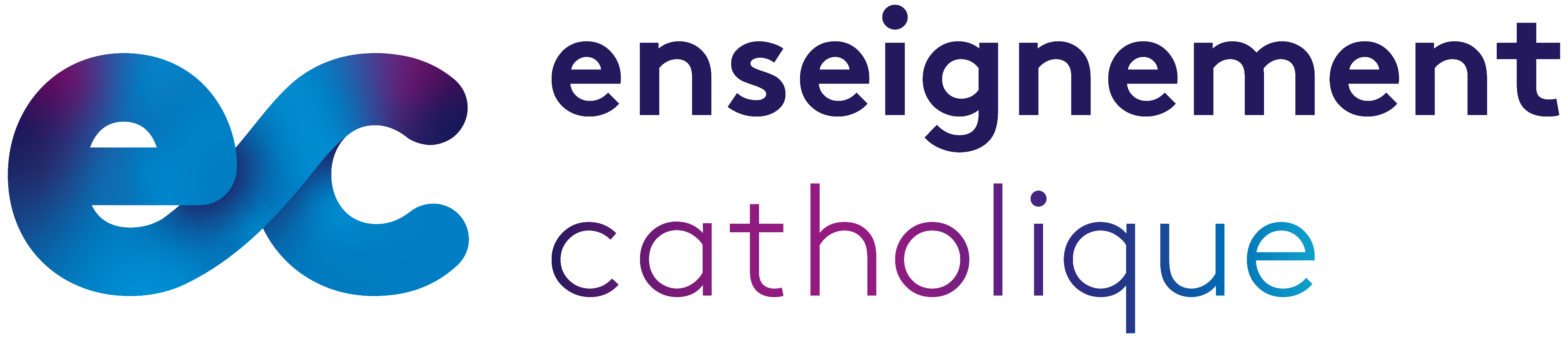 Pour accompagner les élèves à l’orientation dès la rentrée 2025 :La plateforme Avenir(s)dans l’Enseignement catholique
Le jeune acteur et auteur de son parcours
La plateforme Avenir(s)
?
Une plateforme numérique gratuite au service des élèves et des équipes éducatives.
Un outil pour l’accompagnement à l’orientation et à la préparation des jeunes aux formations et métiers de demain.
Des ressources pour les élèves, les enseignants et les chefs d’établissement.
3
bonnes raisons de se connecter à la plateforme Avenir(s)
Pour les élèves : une plateforme proposant des outils et des ressources pour s’orienter et la possibilité de garder en mémoire toutes activités et recherches faites dans le cadre de l’accompagnement à l’orientation. 
Pour les Enseignants et les référents Orientation des établissements : suivi du projet d’orientation de ses élèves, mise en place d’évènements liés à l’orientation, mise à disposition de progressions, de projets et d’activités
Pour les directions diocésaines : devenir des acteurs structurants du soutien pédagogique, impulser des évènements diocésains.
>>>	À la rentrée de 	septembre 2025, 	3 niveaux d’animation	pour la plateforme 	Avenir(s) dans	l’Enseignement 	catholique
Au niveau de l’établissement : pilotage pris en charge par  le chef d’établissement ou le référent orientation
Au niveau de la direction diocésaine : diffusion des informations du territoire
Au niveau national : diffusion d’informations nationales et convention avec l’Onisep.
Les modalités d’accès à la plateforme Avenir(s)
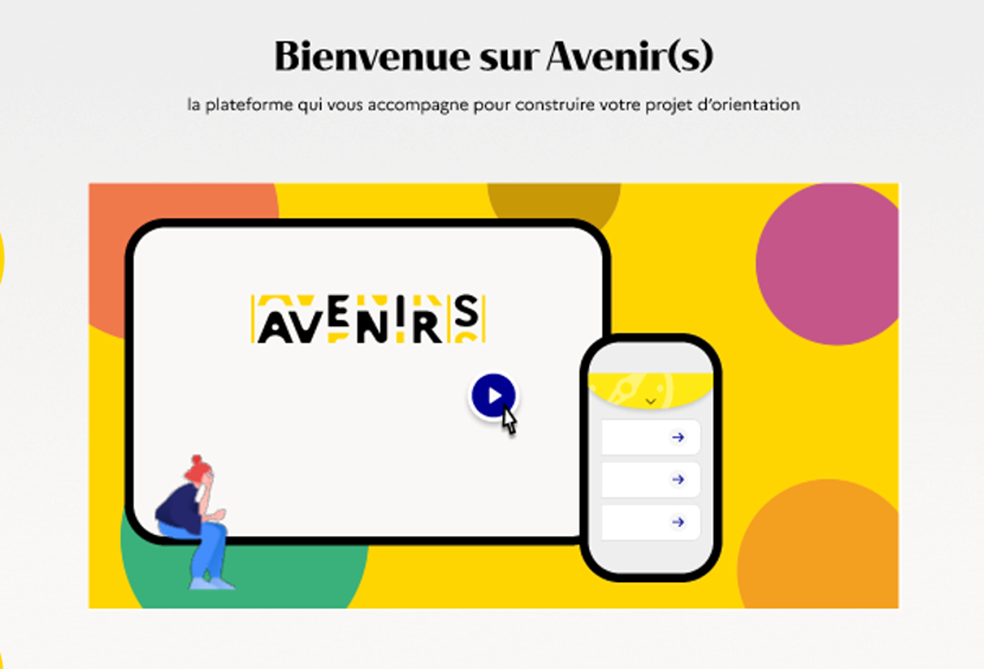 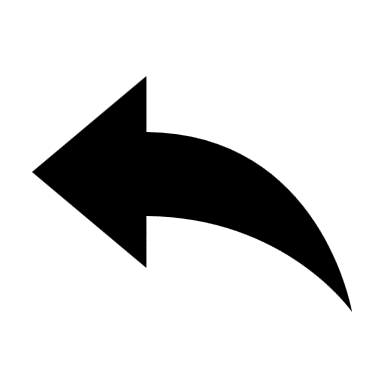 Se connecter
L’inscription est de la responsabilité du chef d’établissement.